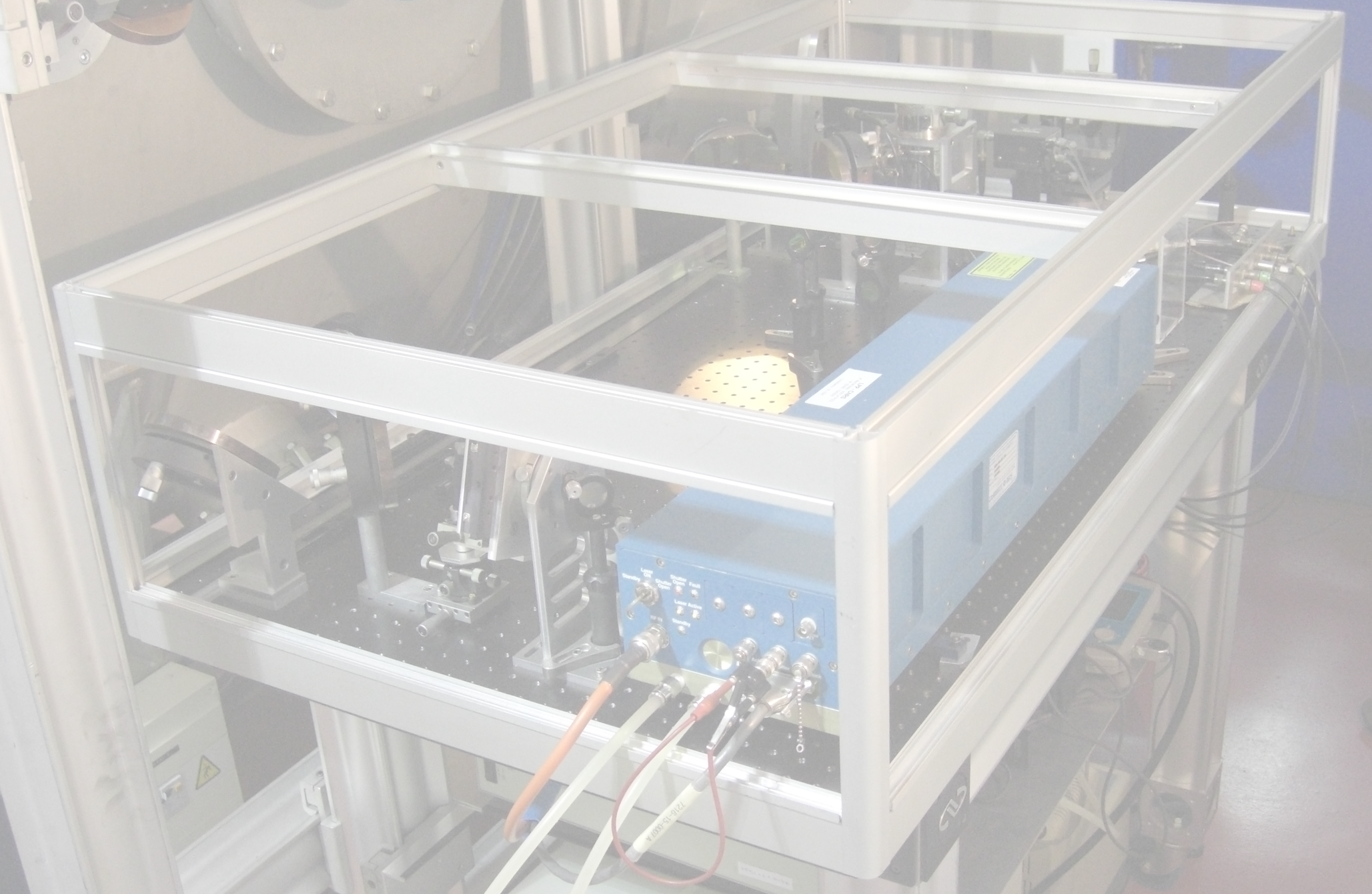 Laser scattering studies of microturbulence 
in low-temperature plasmas
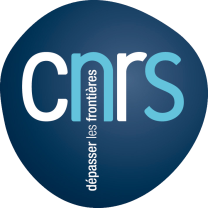 Sedina Tsikata
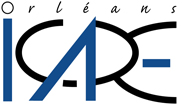 ICARE, CNRS – Orléans, France
A bit about ICARE
ICARE (Institut de Combustion, Aérothermique, Réactivité et Environnement), 	Orléans
	- a research laboratory of the French National Research Center (CNRS)

 research in combustion, atmospheric chemistry, plasma propulsion and high speed flows

 site of national EP thruster test facility, PIVOINE-2G: academic and industrial research

 ST recruited in 2011: research focus = plasma laser diagnostics
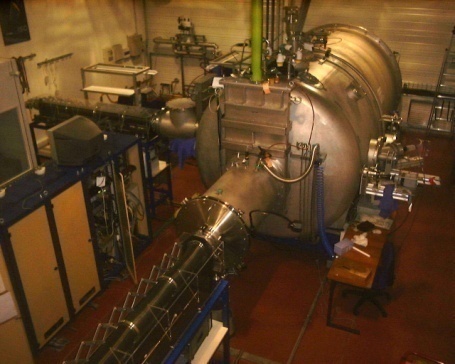 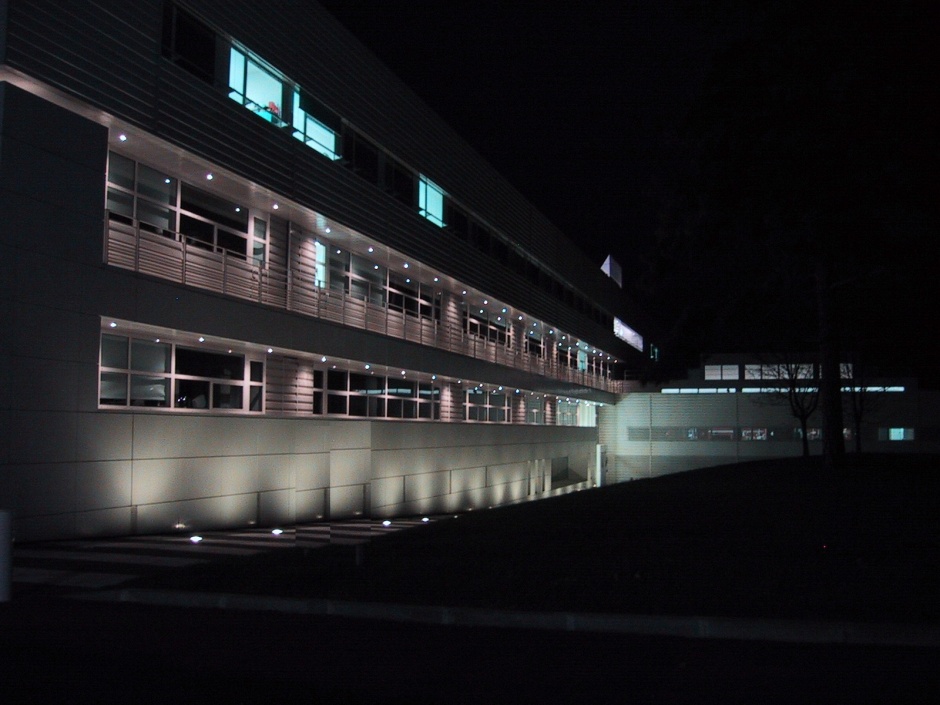 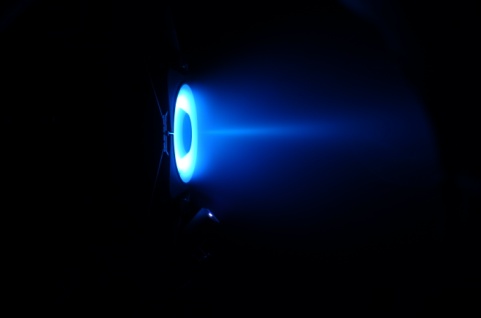 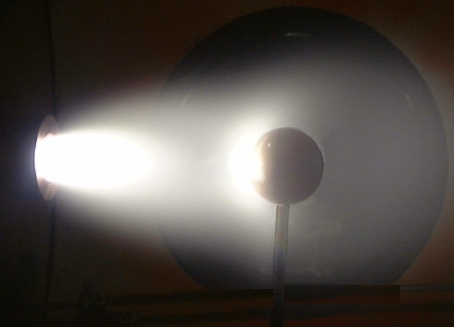 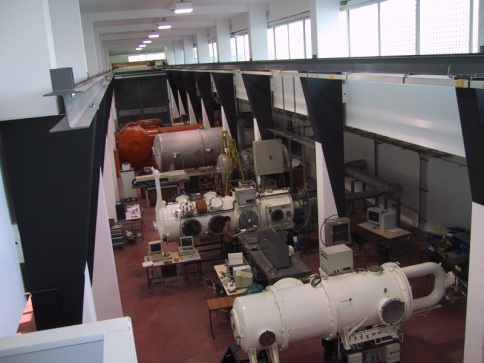 S. Tsikata							PPPL, May 9, 2016
Today’s talk
Collective Thomson scattering for low-temperature plasma studies

 Hall thruster research context
 PRAXIS diagnostic development and features
 some insights

 planar magnetron research context
 new diagnostic implementation
 recent insights

 Incoherent Thomson scattering diagnostic development
 planned implementations and investigations: thruster, magnetron and ECR sources

 Concluding remarks on upcoming and in-progress studies
S. Tsikata							PPPL, May 9, 2016
The Hall thruster
current applications: satellite attitude control and positioning; space missions 
	(SMART-1, ESA)
 more ambitious missions planned: ARM (Asteroid Recovery Mission, NASA)
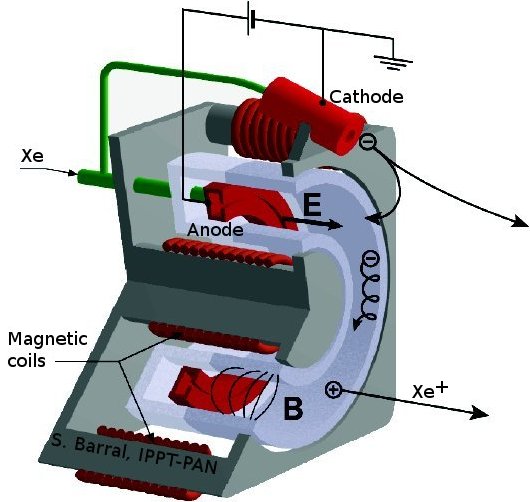 L. Garrigues, LAPLACE (Toulouse)
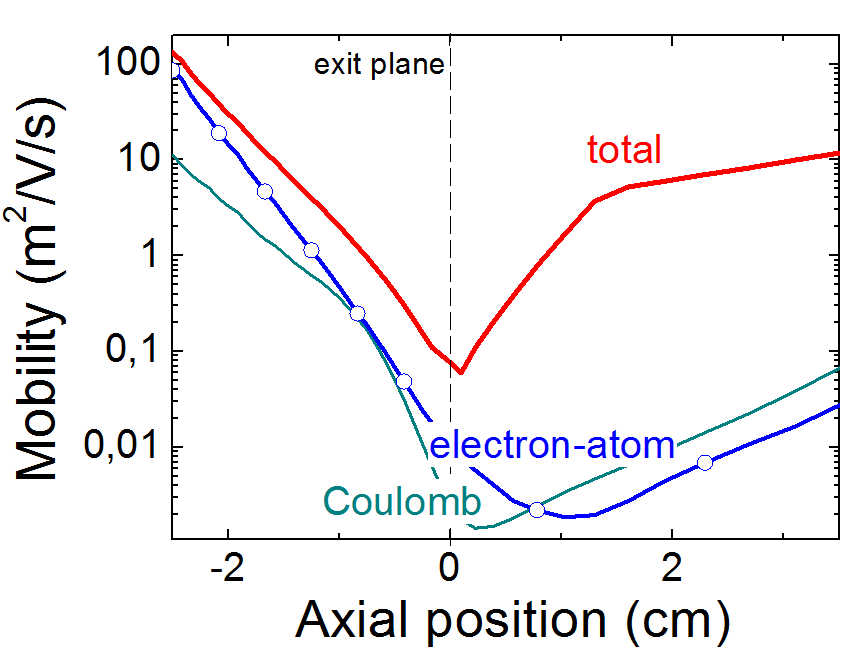 radial B, axial E
 magnetized electrons with azimuthal drift; unmagnetized ions
 ne: 1016 – 1018 m-3; Te =  1 eV to 80 eV
Anomalously high electron mobility at exit plane, in the absence of collisions – why?
S. Tsikata							PPPL, May 9, 2016
Hall thruster research
Plasma instabilities1 likely a factor
2D self-consistent particle-in-cell simulations2,  azimuthal-axial geometry: 
	Adam, Héron and Laval
exit plane
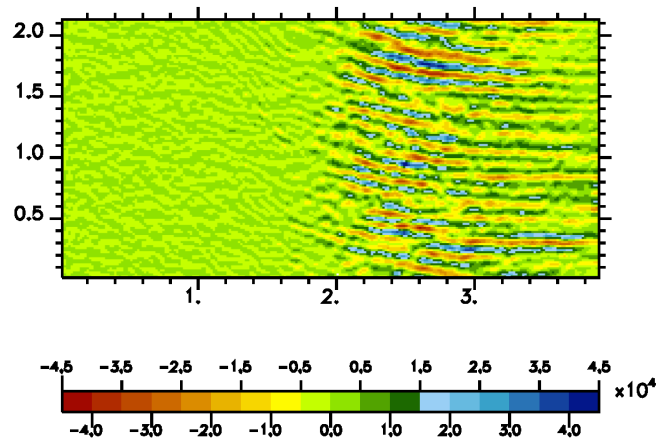 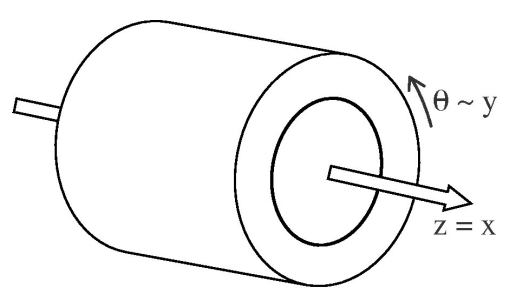 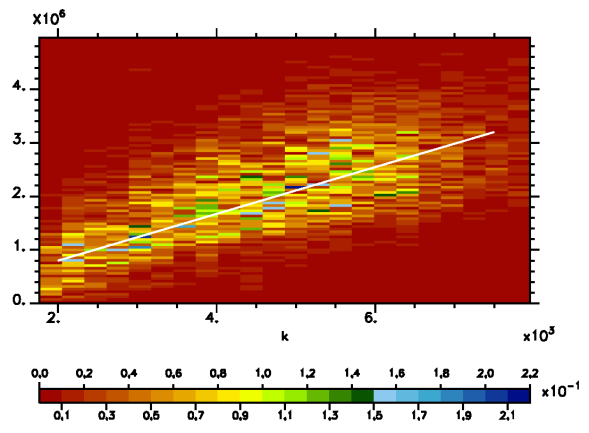 Θ (cm)
f
x (cm)
k
electric field
potential
appearance of mm-scale and sub mm-scale azimuthal electric field
 linear, discrete dispersion relation
 mode associated with high level of electron transport
1. Yoshikawa and Rose, Phys. Fluids 5, 334 (1962)
2. Adam, Héron and Laval, Phys. Plasmas 11, 295 (2004)
S. Tsikata							PPPL, May 9, 2016
Hall thruster research
Electron cyclotron drift instability (ECDI)
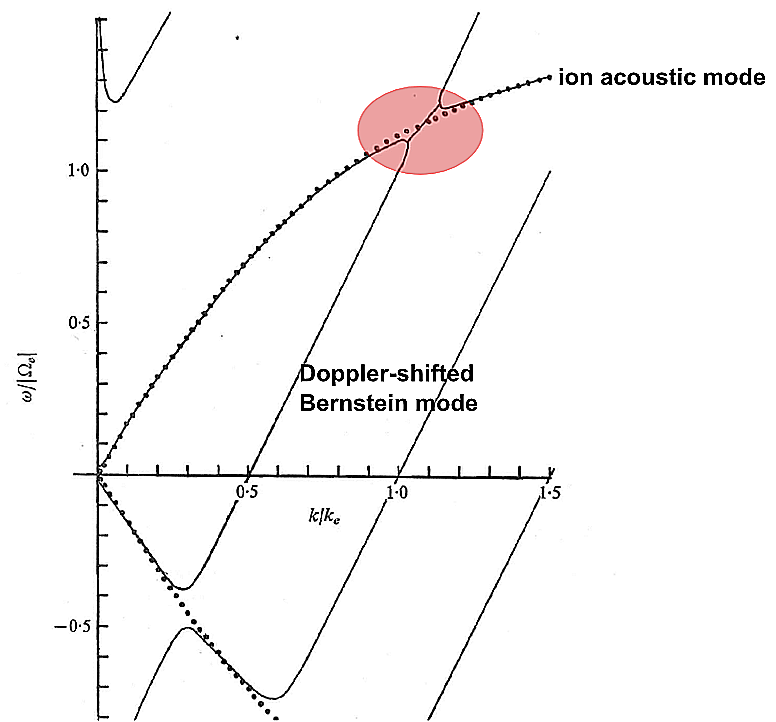 excited when Bernstein electron cyclotron 
	mode couples to the ion acoustic mode1



 early appearances as first major instability 
	explaining cross-field transport




 numerous early numerical and theoretical studies concerning this instability:
 Gary and Sanderson (1970); Gary (1970)
 Forslund et al., (1970, 1971, 1972)
 Wong (1970)
 Lampe et al., (1971, 1972)
 Lashmore-Davies (1970)
1. Gary and Sanderson, J. Plasma Physics, 4, 739 (1970)
S. Tsikata							PPPL, May 9, 2016
Collective Thomson scattering
is the ECDI a factor in thruster plasmas?
 can numerical code results regarding microturbulence be validated?
Questions posed
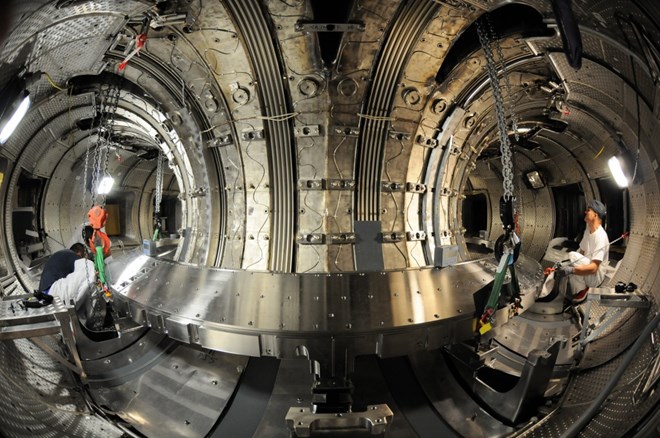 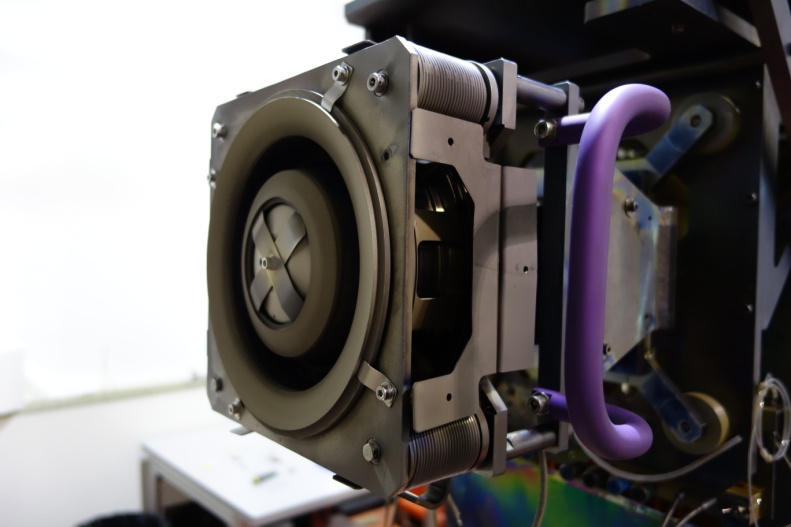 ST PhD thesis (2009): Instabilities, Transport and Turbulence in Tokamaks team
		Plasma Physics Laboratory
		Ecole Polytechnique, Palaiseau

 Design and development of a new collective Thomson scattering tool for Hall thruster 	microturbulence investigations
S. Tsikata							PPPL, May 9, 2016
Collective Thomson scattering: principle
length scales scanned > Debye length
	 	 correlated fluctuations become visible








 the diagnostic measures electron density fluctuations associated with the instability

 the observation wave vector k properties can be varied for sophisticated studies of mode 	properties
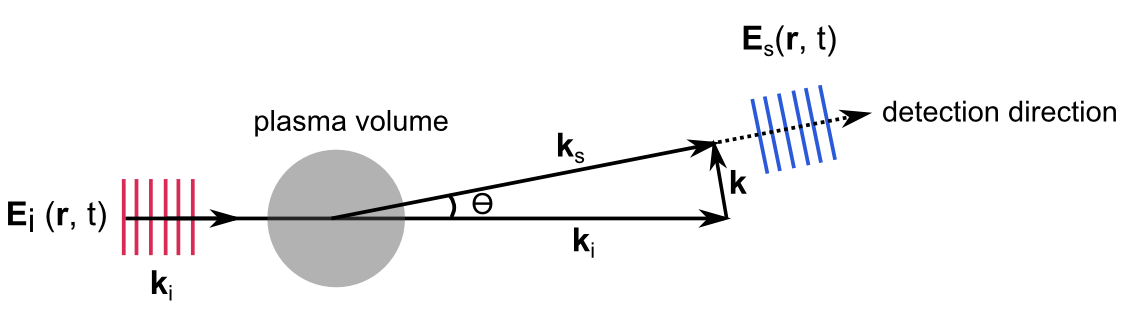 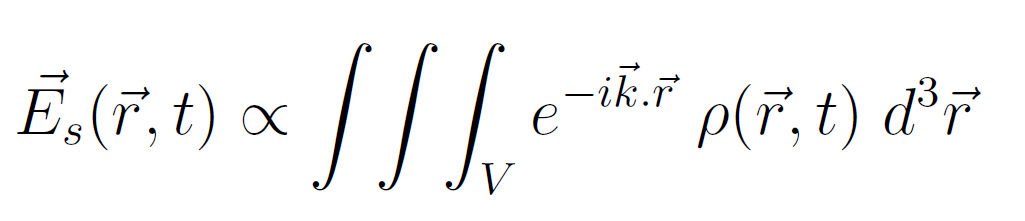 S. Tsikata							PPPL, May 9, 2016
PRAXIS features
PRAXIS: PRopulsion Analysis eXperiments via Infrared Scattering

 access to Larmor radius-scale electron density fluctuations: 0.4 – 2 mm

 variable wave vector orientation

 signal maximization (factor 103 compared to similar diagnostic used for toroidal plasma 	studies)
- high incident laser power (> 40 W) + beam quality
 low-loss optics

 standard heterodyne detection scheme
	- mixing of plasma-scattered signal with reference ‘local oscillator’

 high acquisition quality
 very large sample depth: several million points per channel
 high sample rate: 100 MHz
 12-bit vertical resolution
S. Tsikata							PPPL, May 9, 2016
PRAXIS thruster implementation
beam trajectories
vessel axis
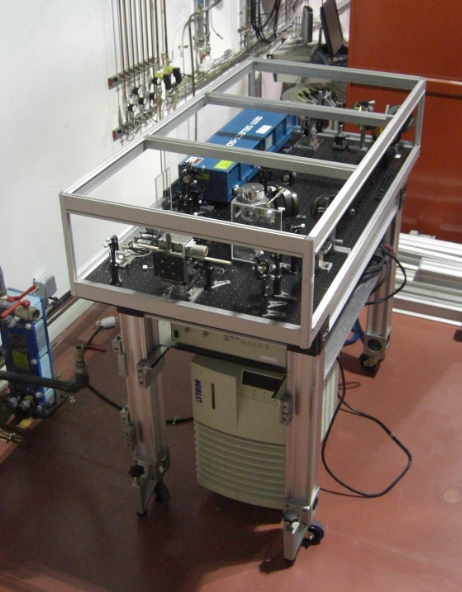 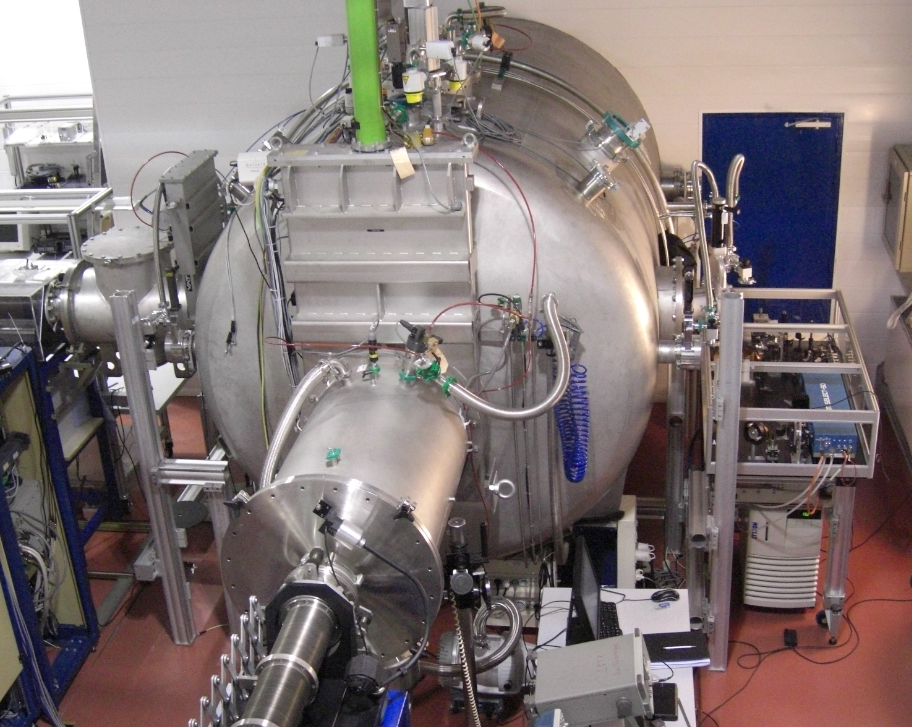 PRAXIS optical bench (Orléans)
test campaign at the national thruster 
facility PIVOINE-2G (Orléans)
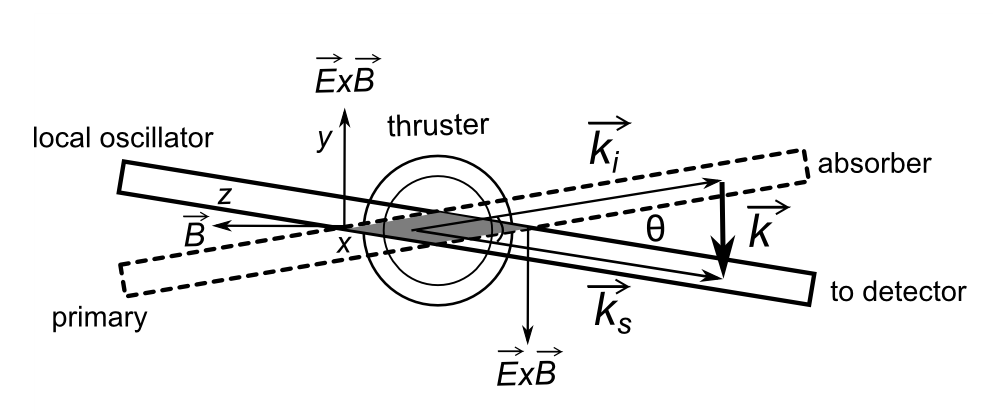 S. Tsikata							PPPL, May 9, 2016
PRAXIS thruster implementation: some key results
First successful experimental identification of predicted mm-scale azimuthal electron density fluctuations1
symmetric mode peaks for azimuthal k
experimental dispersion relation: linear and continuous
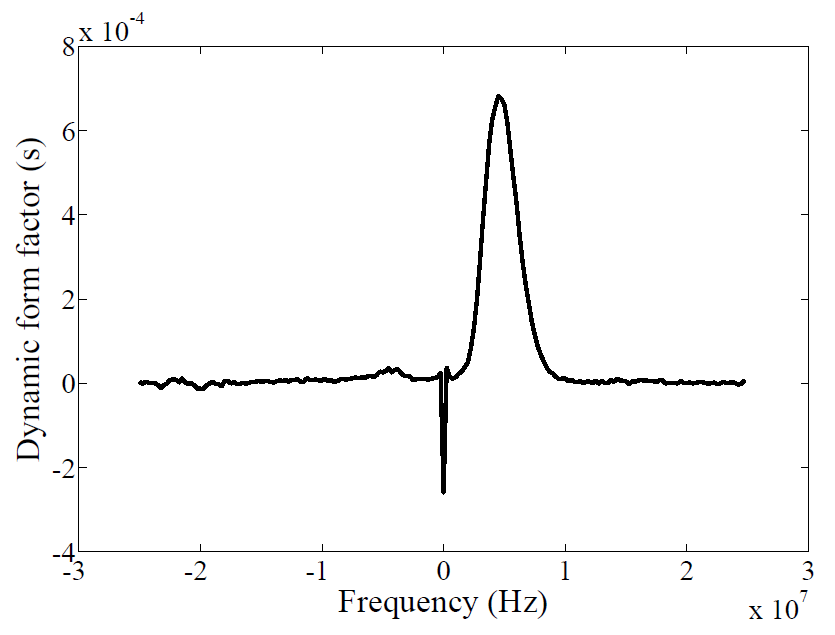 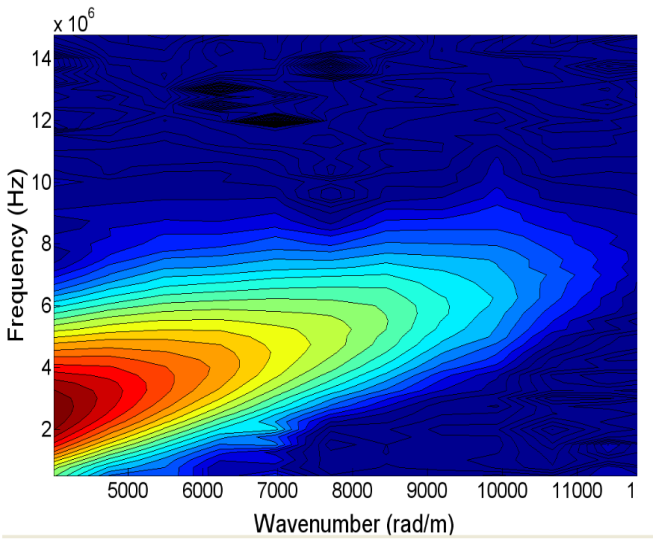 exponential variation of energy with wavenumber

 axial variation: fluctuation amplitude increasing beyond exit plane
1. S. Tsikata, N. Lemoine, V. Pisarev and D. Grésillon. Phys. Plasmas 16, 033506 (2009)
S. Tsikata							PPPL, May 9, 2016
PRAXIS thruster implementation: some key results
Determination of mode directivity1
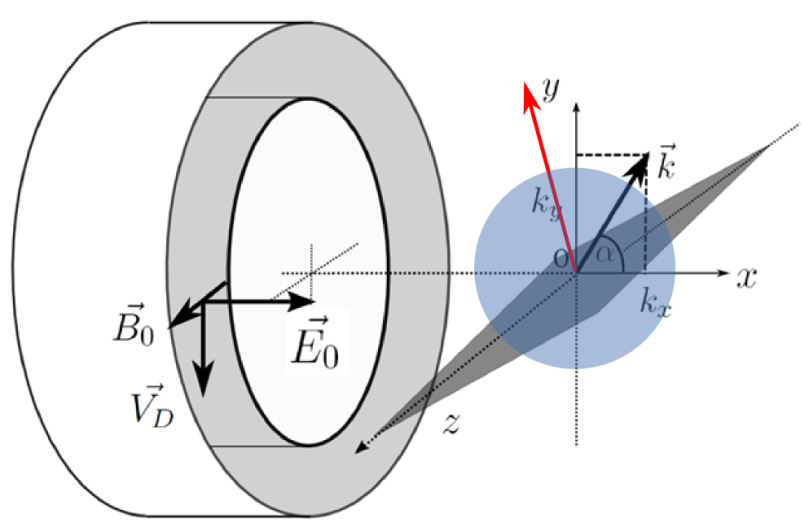 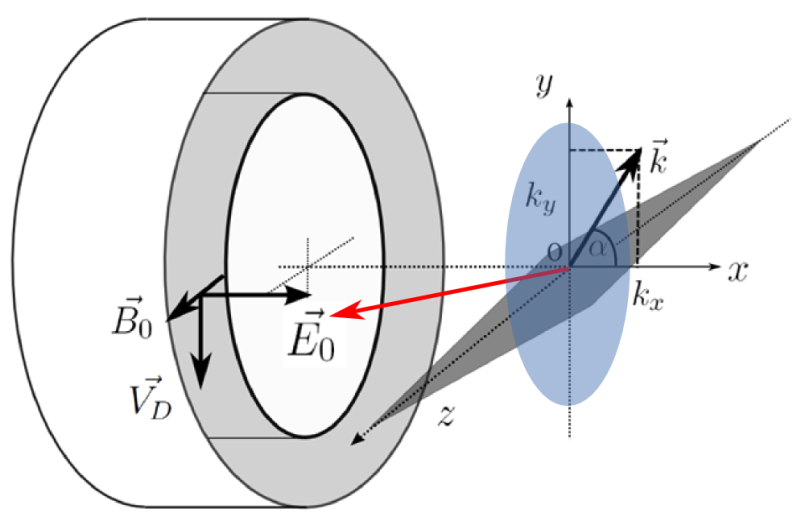 (ExB, B) plane: 5° inclination; radial component
(ExB, E) plane: 10° inclination; axial component
1. S. Tsikata, C. Honoré, N. Lemoine, D. Grésillon, Phys. Plasmas 17, 112110 (2010)
S. Tsikata							PPPL, May 9, 2016
PRAXIS thruster implementation: some key results
Refinement of theoretical models using experimental results on 3D mode propagation1,2
2D: frequency
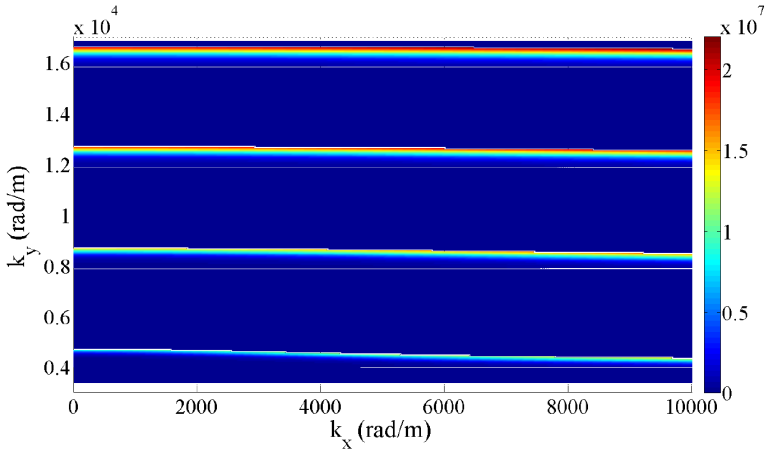 3D: frequency
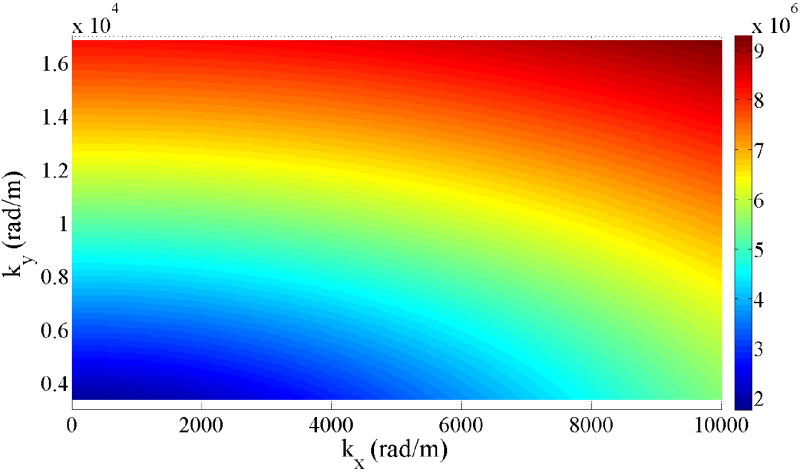 1. S. Tsikata, PhD thesis, Ecole Polytechnique (2009)
2. Cavalier et al. Phys. Plasmas 20, 082107 (2013)
S. Tsikata							PPPL, May 9, 2016
PRAXIS thruster implementation: some key results
Explanation for the presence of an additional axially-propagating two-stream instability1
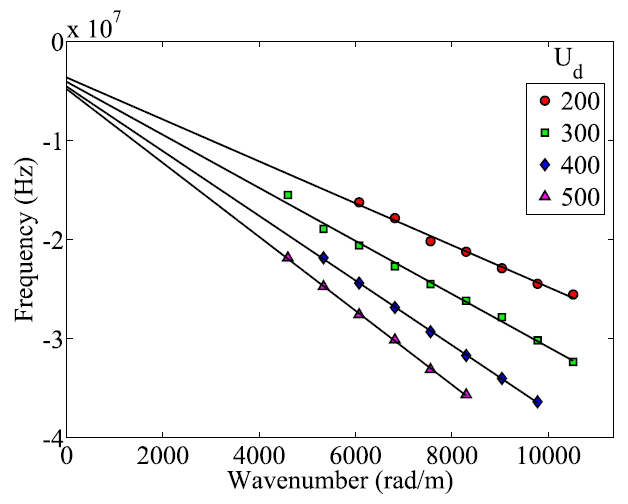 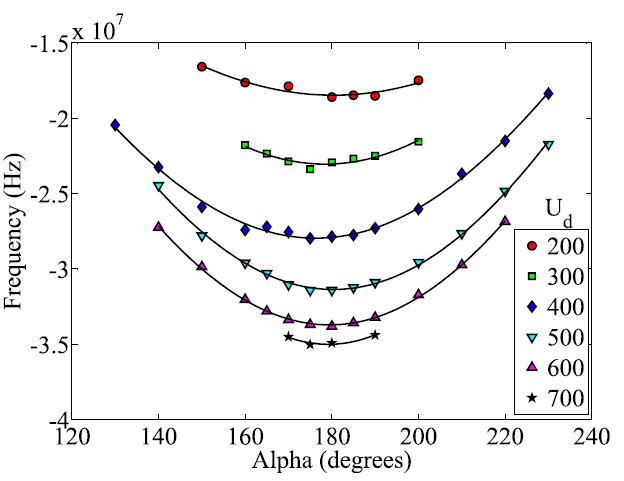 a separate axially-propagating mode is present at mm-scales
 this mode is influenced by presence of both Xe+ and Xe2+ ions
1. S. Tsikata, J. Cavalier, A. Héron, C. Honoré, N. Lemoine, D. Grésillon and D. Coulette, Phys. Plasmas 21, 072116 (2014)
S. Tsikata							PPPL, May 9, 2016
The planar magnetron
recognized in the 1970s as an important potential sputtering devices 
 advantages: low pressure, low voltage operation, high plasma density
 applications: tool coatings, optical devices, medical implants, microelectronics
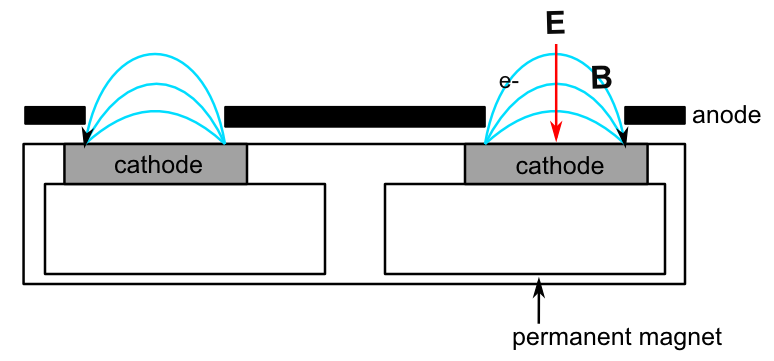 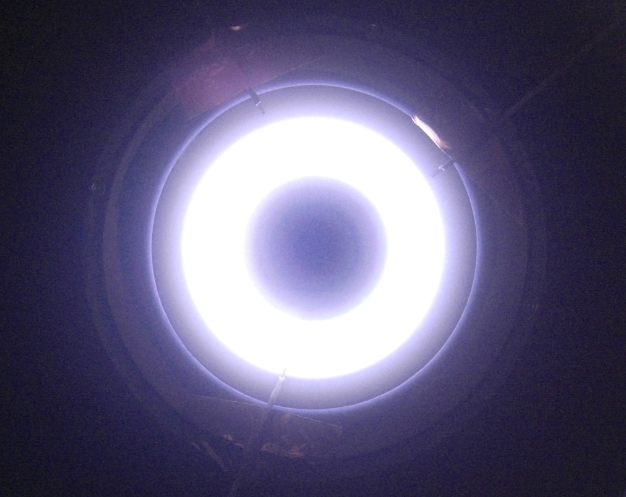 bombardment of cathode by ions with energies of several hundred eV
 DC operation:  ne: 1016 – 1018 m-3; Te =  1 eV to several tens of eV
S. Tsikata							PPPL, May 9, 2016
The planar magnetron: new motivations for study
recent emergence of new HiPIMS1 regime (High Impulse Pulsed Magnetron Sputtering)
 advantages over DC operation: improved film properties, plasma densities 1018 – 1020 m-3
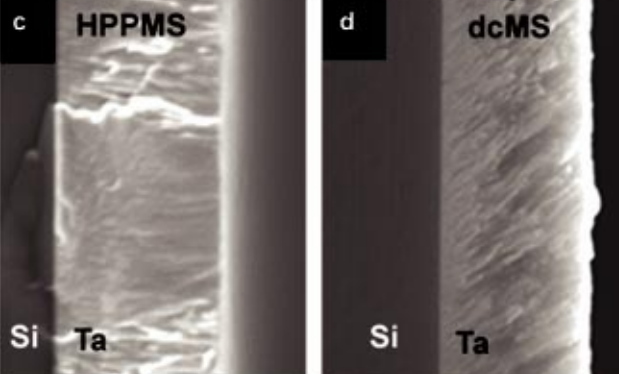 from Alami et al., J. Vac. Sci.Technol. A 23, 278 (2005)
Can we link plasma dynamics to deposition processes in a predictive way?
anomalous electron transport
 electron properties
 ionization processes
 plasma organization
improved understanding/
measurements needed:
1. Kouznetsov et al., Surf. Coat. Technol. 122, 290 (1999)
S. Tsikata							PPPL, May 9, 2016
PRAXIS magnetron implementation
Installation of diagnostic at the LPGP plasma physics laboratory, Orsay
first collective scattering campaign in 2014 on DIVA planar magnetron, Ti target
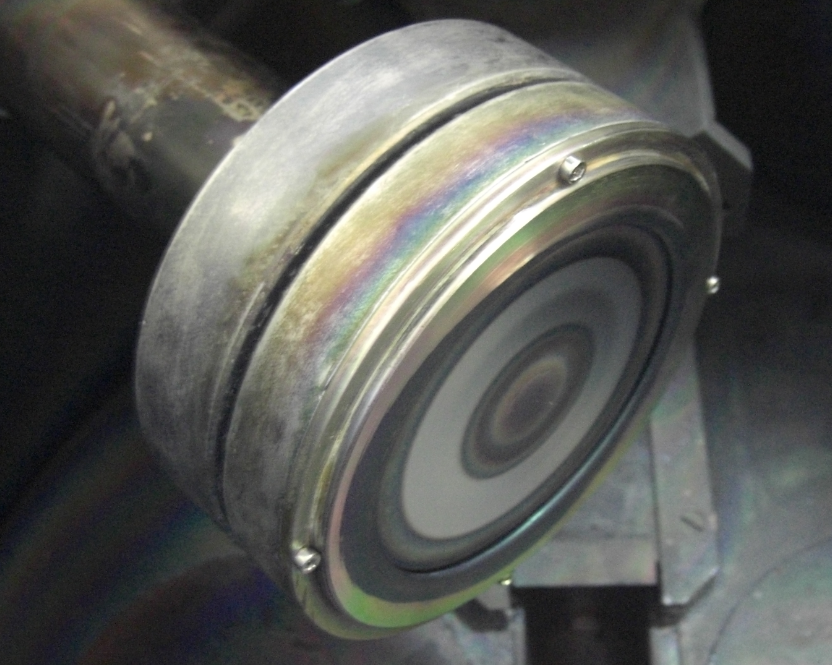 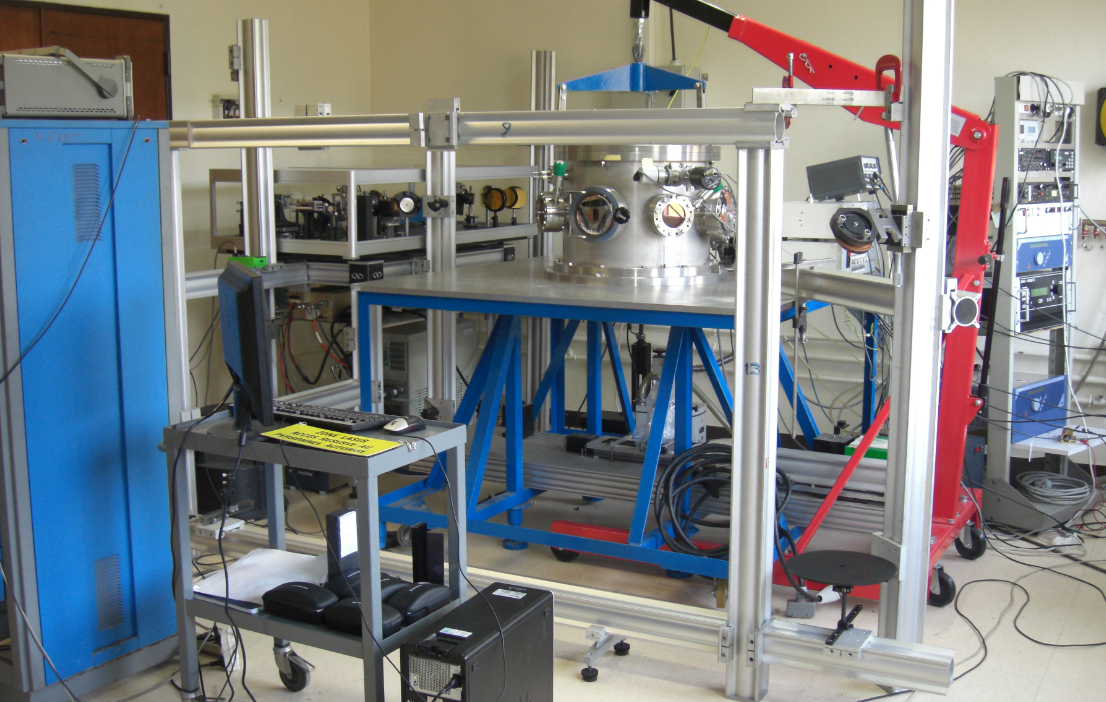 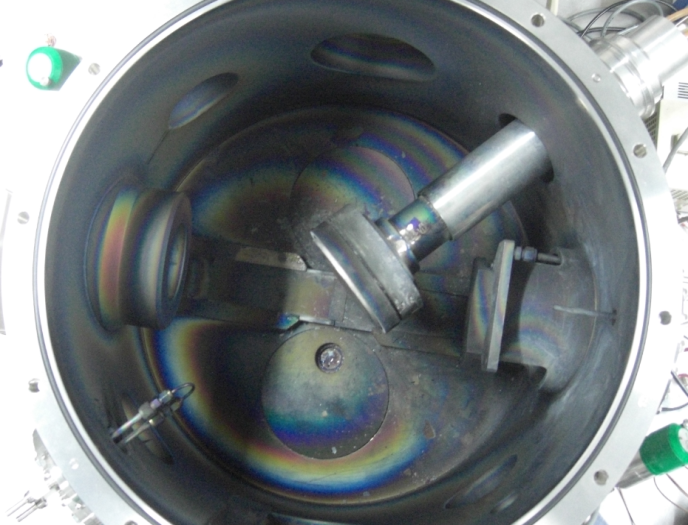 new experiments in 2015 with focus on HiPIMS 	regime
S. Tsikata							PPPL, May 9, 2016
PRAXIS magnetron implementation: some key results
Identification of ECDI in both pulsed and DC regimes
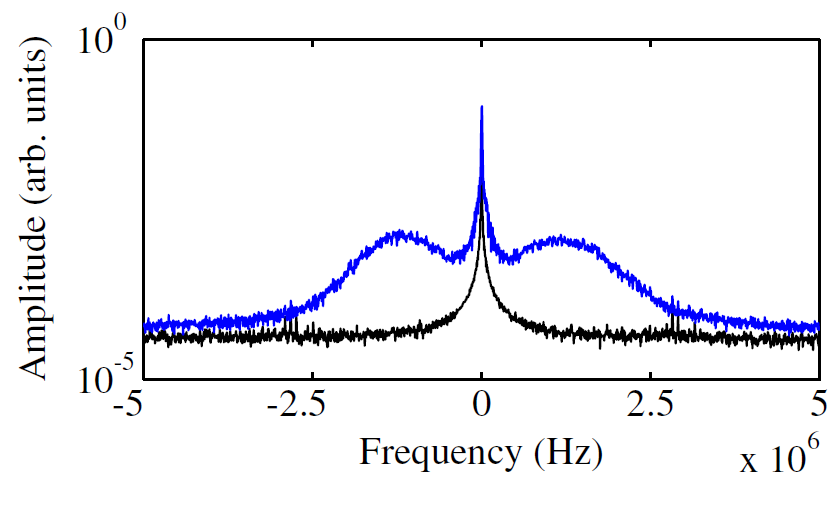 HIPIMS regime
peak discharge voltage = 504 V
peak current = 8.6 A,
P = 15 mTorr; α = 100°, k = 5600 rad/m
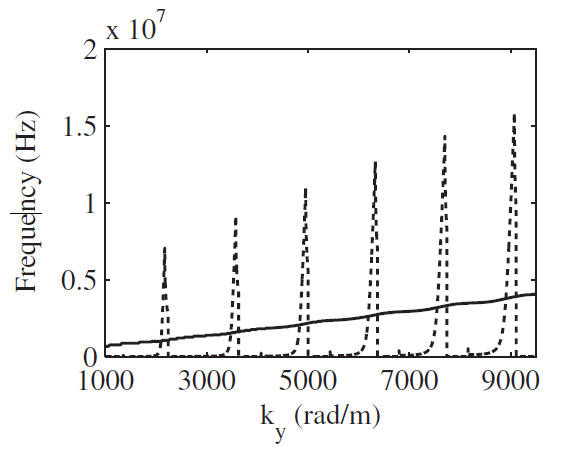 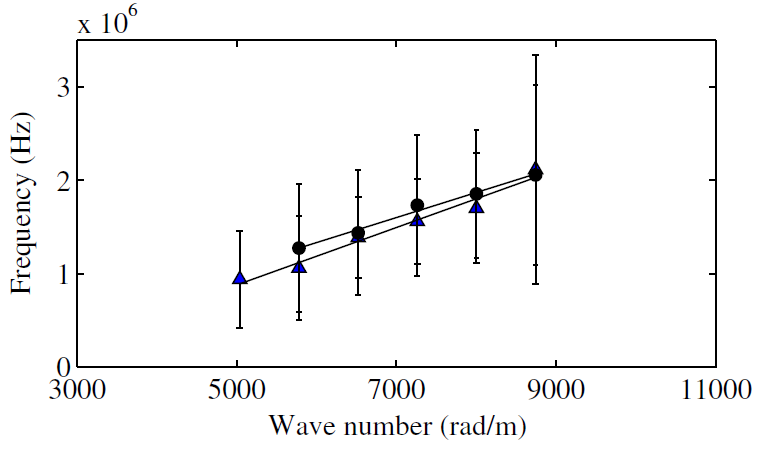 linear dispersion relation compatible with theory
S. Tsikata and T. Minea, Phys. Rev. Lett. 114, 185001 (2015)
S. Tsikata							PPPL, May 9, 2016
PRAXIS magnetron implementation: some key results
Identification of low frequency modulation of ECDI
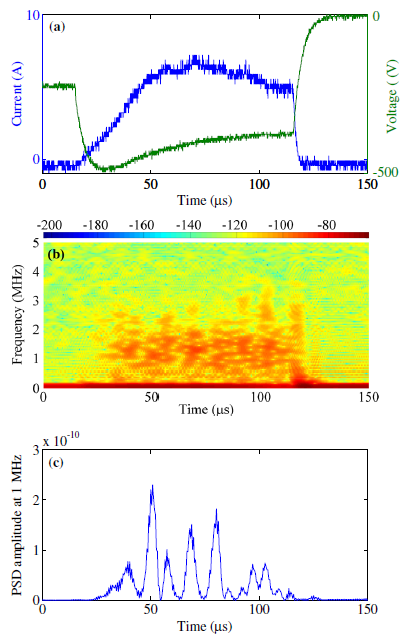 such modulations are compatible with the passage of
large structures across the experimental observation 
volume

 evidence for short scale electric fields in large scale spokes
S. Tsikata and T. Minea, Phys. Rev. Lett. 114, 185001 (2015)
S. Tsikata							PPPL, May 9, 2016
Incoherent Thomson scattering diagnostic development
THETIS optical bench development in progress

 requirements: access to large Te range, sensitivity and flexibility
 2-stage development
 partnership with CEA (French Atomic and Alternative Energy Commission)
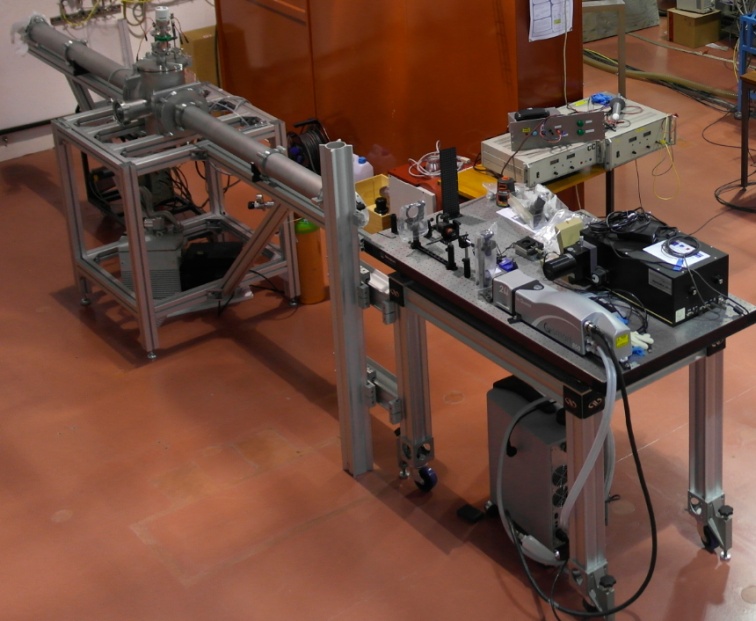 test source
diagnostic optimization
ICARE, Orléans
Hall thruster
Planar magnetron
LPGP, Orsay
ECR ion
source
CEA, Saclay
May 2016, diagnostic setup in progress
S. Tsikata							PPPL, May 9, 2016
ECR ion source
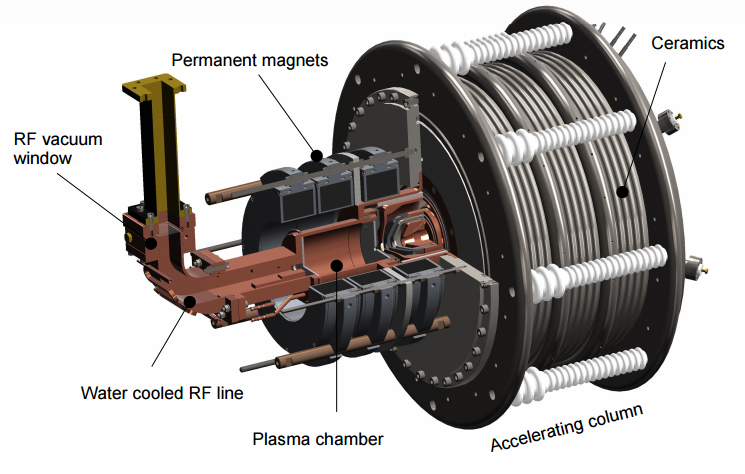 ECR source for H+ production
2.45 GHz waves into source chamber
 magnets to create resonance surface
 neutral gas ionized by the highly-energized electrons, ions accelerated (40 – 100 kV potential) 

industrial applications: source chamber joined to a process chamber 
 accelerator applications: process chamber replaced with ion extraction stage.
S. Tsikata							PPPL, May 9, 2016
Why incoherent Thomson scattering?
Hall thruster
Planar  magnetron
code development, evaluation of new sources and concepts:

 wall-less Hall thruster (WLHT), magnetically-shielded Hall thrusters
ECR ion source
ongoing code development and optimization of plasma sources developed by CEA Saclay

 national and international accelerator projects: 
	- SPIRAL2 (Système de production d'Ions Radioactifs en Ligne de 2ème génération), 		Caen	
	- IFMIF (International Fusion Materials Irradiation Facility), Japan
	- FAIR (Facility for Antiproton and Ion Research), Germany

 industrial ion sources (SILHI® with Pantechnik)
S. Tsikata							PPPL, May 9, 2016
Summary
many low temperature plasma sources require advanced diagnostics:
	- to improve our understanding of anomalous electron transport
	- for the determination of particle properties

 collective Thomson scattering has been newly applied to such sources:
	- providing information on microturbulence
	- validating codes
	- indicating ways in which theory must be modified and where codes fall short

 a new incoherent Thomson scattering diagnostic would provide much-needed information 	on electron properties
Some upcoming and current work
studies of spoke + microturbulence in wall-less thruster:	
- USAF European Office of Aerospace Research and Development (EOARD) 	contract (ICARE, Greifswald and PPPL)
 magnetron studies coupled with pseudo-3D code developed at LPGP, Orsay
 time-resolved analyses of microturbulence (ICOPS, June 2016)
S. Tsikata							PPPL, May 9, 2016
Supplementary slides
PRAXIS bench design
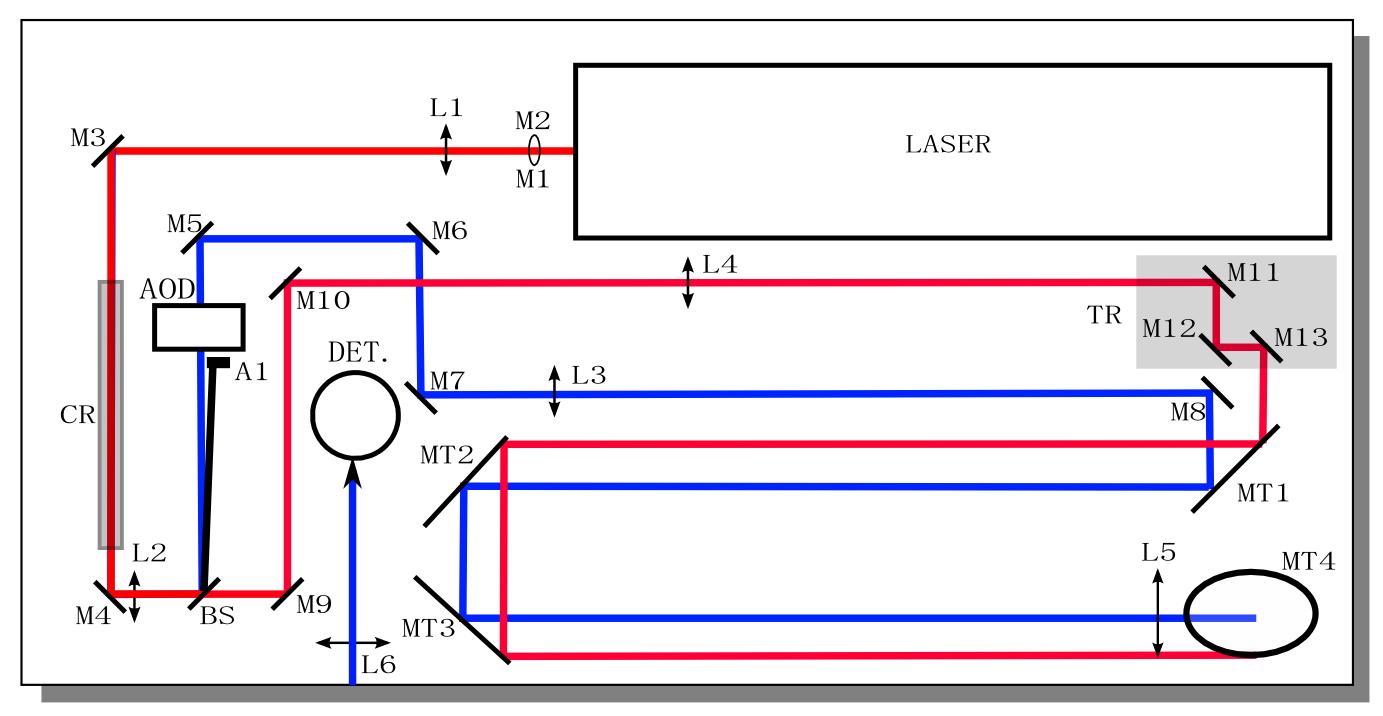 S. Tsikata							PPPL, May 9, 2016
PRAXIS electronics
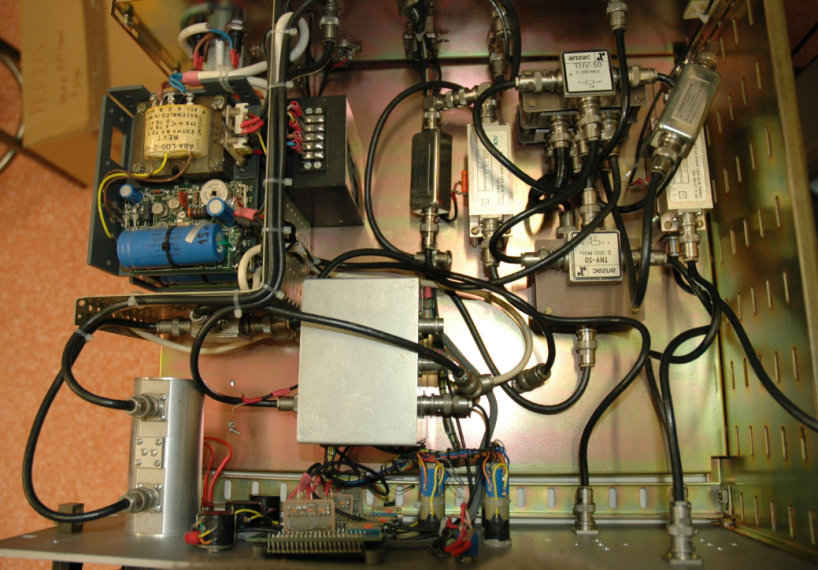 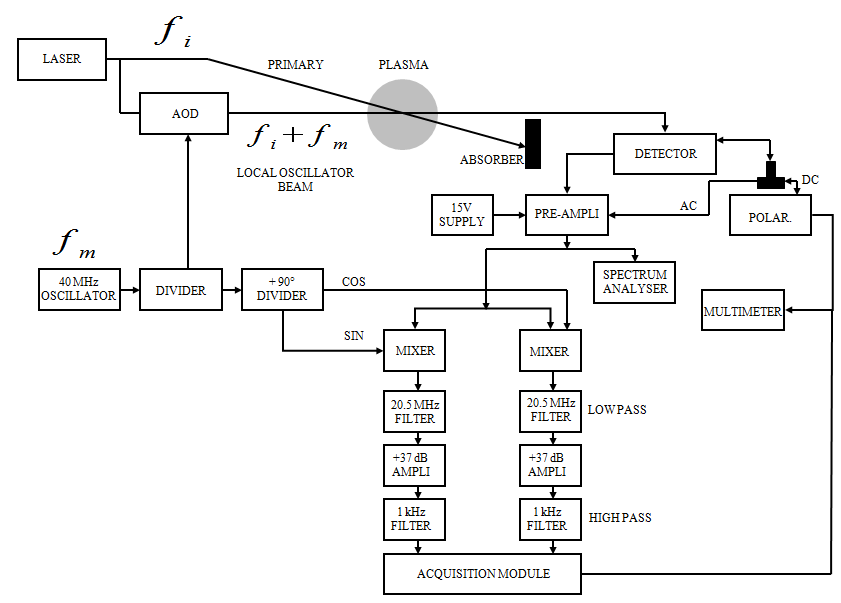 S. Tsikata							PPPL, May 9, 2016
Numerical simulations: radial-azimuthal
evidence that heating due to mode is correlated with current: azimuthal-radial 	simulations
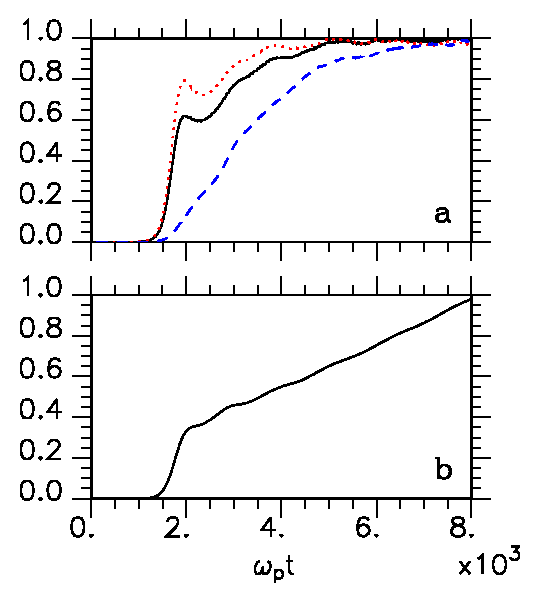 work by radial field
work by azimuthal field
axial current density
electrostatic energy
- the evolution of system energy and current occurs on identical time scales to those 	of the instability
Héron and Adam, Phys. Plasmas 20, 082313 (2013)
S. Tsikata							PPPL, May 9, 2016
Numerical simulations: radial-azimuthal
▪ weak SEE, with electrons emitted from the wall roughly constant over the simulation time
▪ current increase due to development of ExB mode

 strong dependence of transport on Vd; higher currents expected with carbon velvet, if an increased Vd is achieved
ωpt = 10000  0.3 μs
Vd: 106 – 1.5 x 106 – 2 x 106 m/s      (low  high azimuthal drift velocity)
ε* = 50 eV
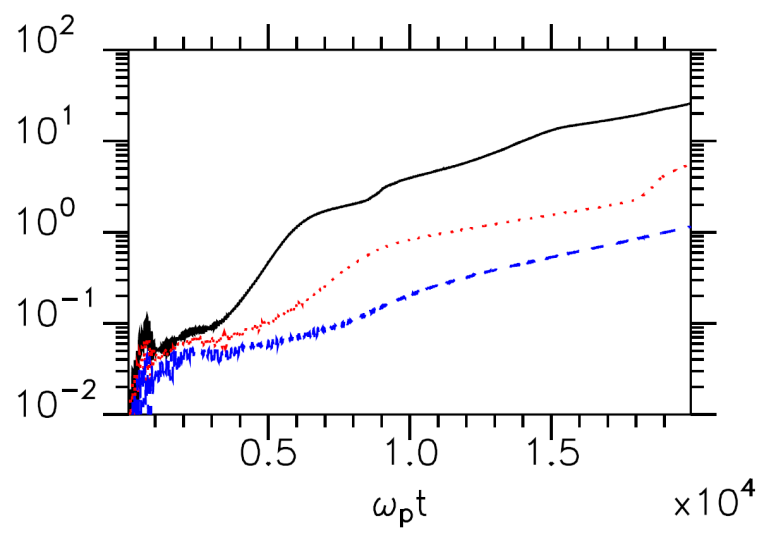 axial current (A)
S. Tsikata							PPPL, May 9, 2016
Numerical simulations: radial-azimuthal
▪ start of simulation: transport dominated by ExB mode heating, independent of emissivity
▪ jumps in current: beam-plasma instability due to interaction between ExB mode and wall-emitted electrons

in these simulations: higher mean currents are predicted with emissive materials, but the E-field does not evolve self-consistently (absence of axial direction)
the true E profile obtained with carbon velvet creates conditions which increase electron transport
ε*: 20 – 30 – 50 – 1000 eV      (high  low emissivity)
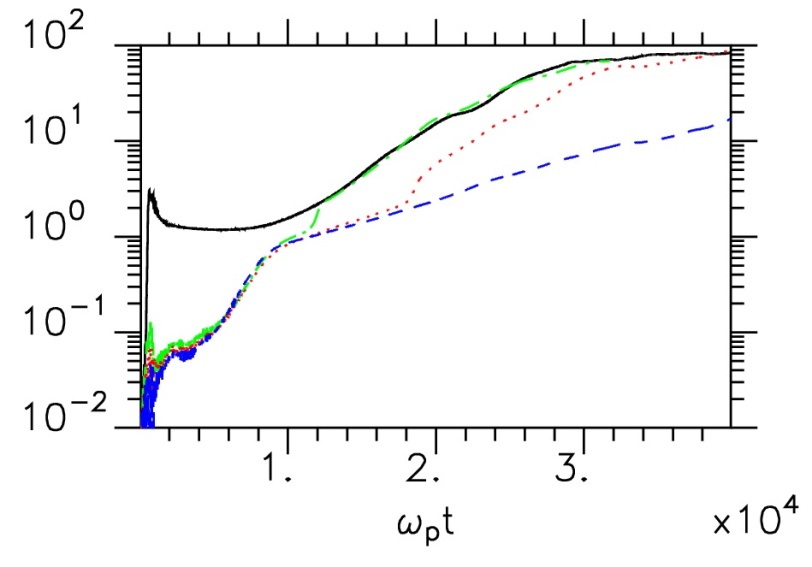 axial current (A)
S. Tsikata							PPPL, May 9, 2016
Instability generation
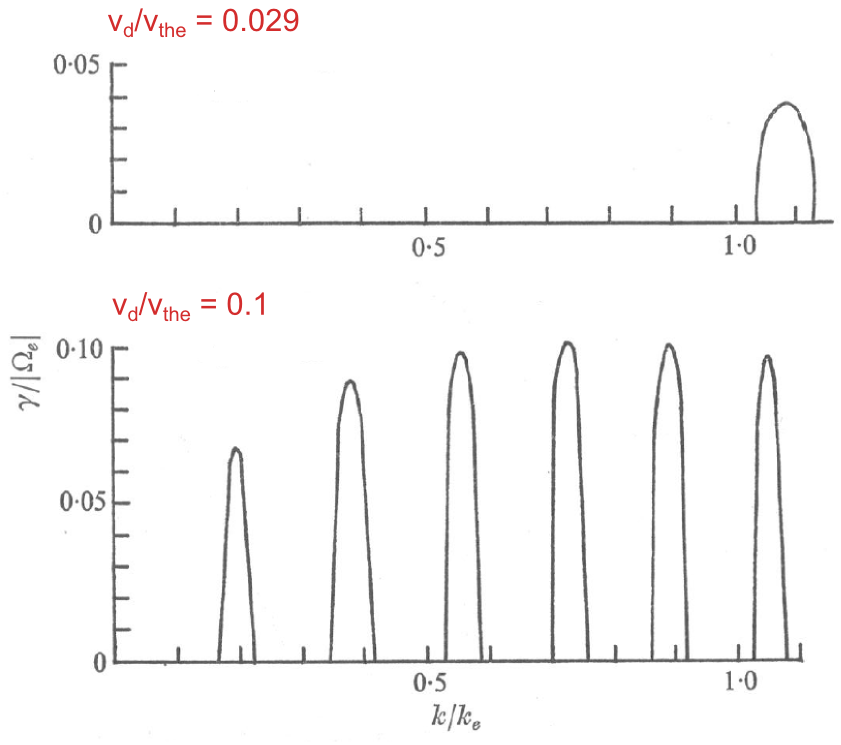 S. P. Gary and J. J. Sanderson, J. Plasma Phys. 4, 739 (1970)
S. Tsikata							PPPL, May 9, 2016
Parameters relevant to presented data
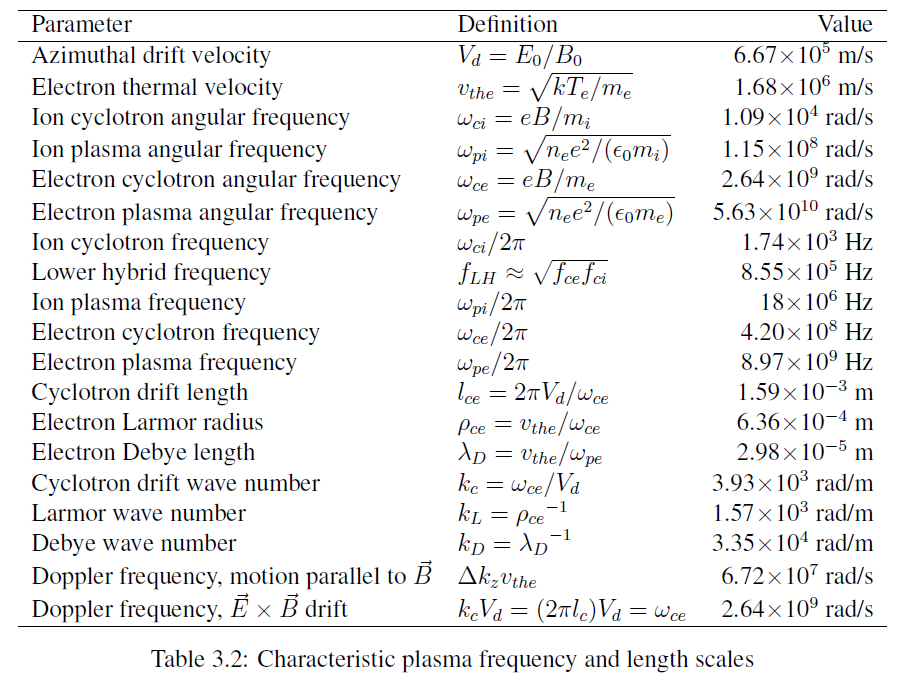 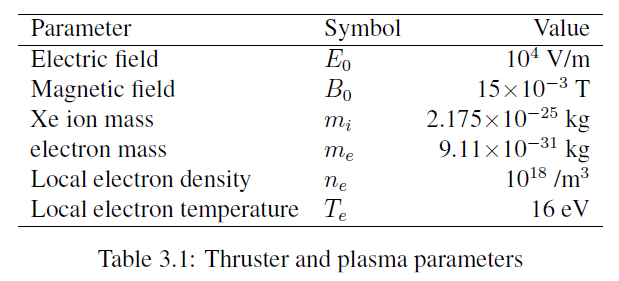 S. Tsikata							PPPL, May 9, 2016
Simulations: parametric investigations
E (V/m) as a function of wavenumber and axial location
Héron and Adam
300 V
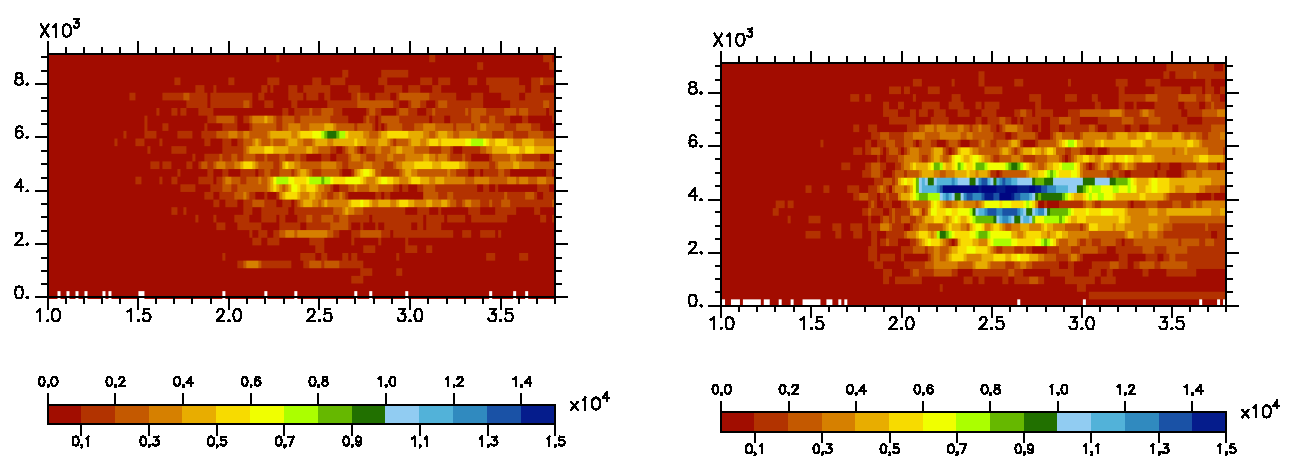 800 V
increased axial localization of instability at higher Ud

 increased wavenumber localization
S. Tsikata							PPPL, May 9, 2016
Simulations: parametric investigations
relationship between accelerating E, fluctuating E – azimuthal-axial simulations
accelerating E
ECDI field
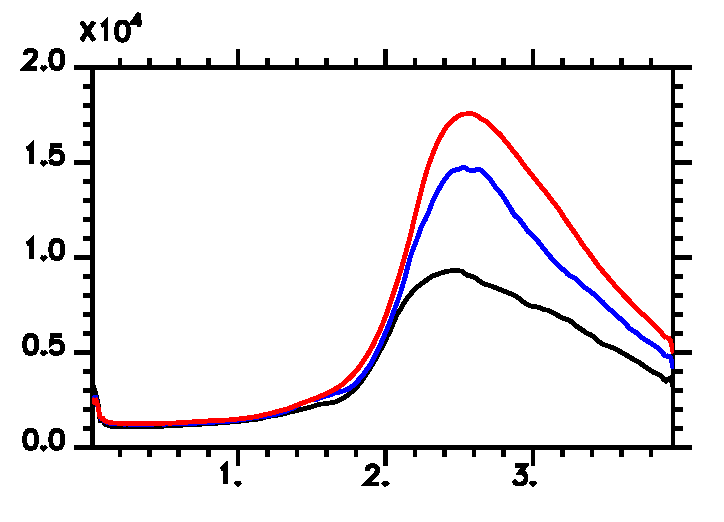 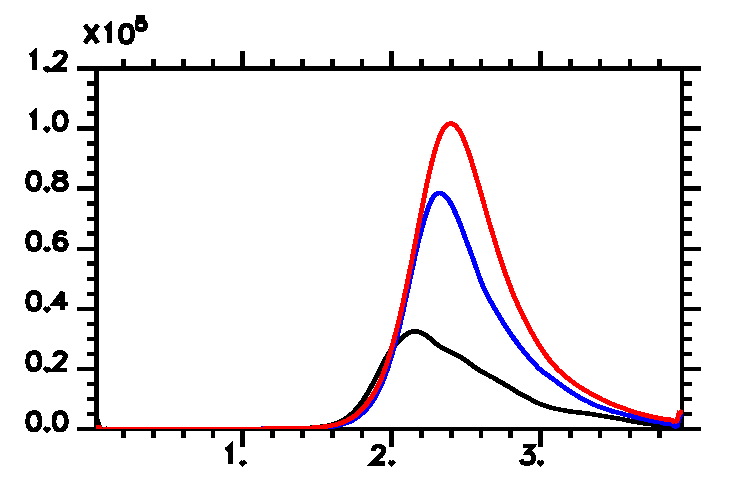 Héron and Adam
300 – 600 – 800 V
electron density
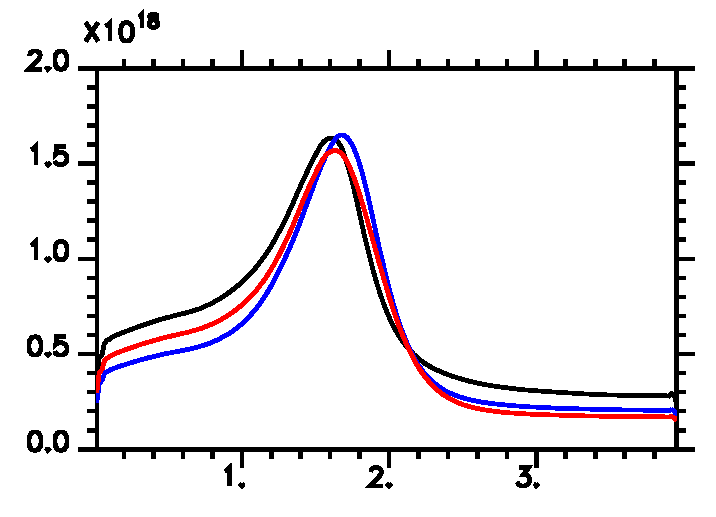 S. Tsikata							PPPL, May 9, 2016
Carbon velvet investigations
2013 simulations show that the mode influences, and is influenced by, wall 	emission

 new experiments using low-emission carbon velvet, following past studies*

 in the presence of non-emissive material, mode features substantially altered:
 E field shifted into channel
 mode follows E field into region of high azimuthal drift
 anomalous mobility inside the channel should increase, even when a large contribution of the wall emission has been suppressed
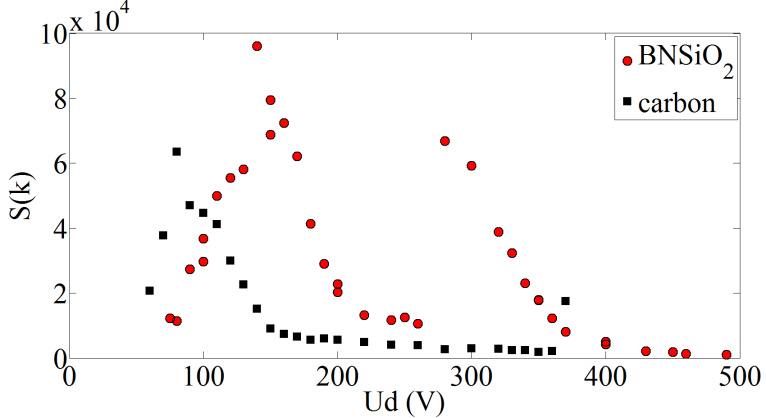 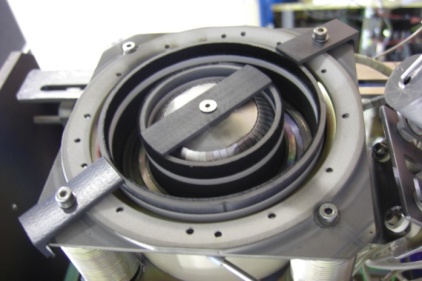 BNSiO2 chamber
carbon velvet (8 mm wide)
*Raitses et al., J. Appl. Phys. 99, 036103 (2006)
S. Tsikata							PPPL, May 9, 2016
PRAXIS thruster implementation: some key results
Studies on the influence of wall emission on instability features
recent azimuthal-radial simulations1 show the mode contributes to the electron 	current in two ways:
- heating of electrons in all directions
 via increased wall emission due to radial heating 

	 higher-emissivity materials expected to produce higher electron currents

But can these effects be studied experimentally? 

 idea: comparisons of microturbulence features and electron currents with and 	without wall emission 

	 standard thruster wall material (BNSiO2) versus non-emissive material 		(carbon velvet)2
1Héron and Adam., Phys. Plasmas 20, 0823133 (2013)
2Raitses et al., J. Appl. Phys. 99, 036103 (2006)
S. Tsikata							PPPL, May 9, 2016
PRAXIS thruster implementation: some key results
Studies on the influence of wall emission on instability features
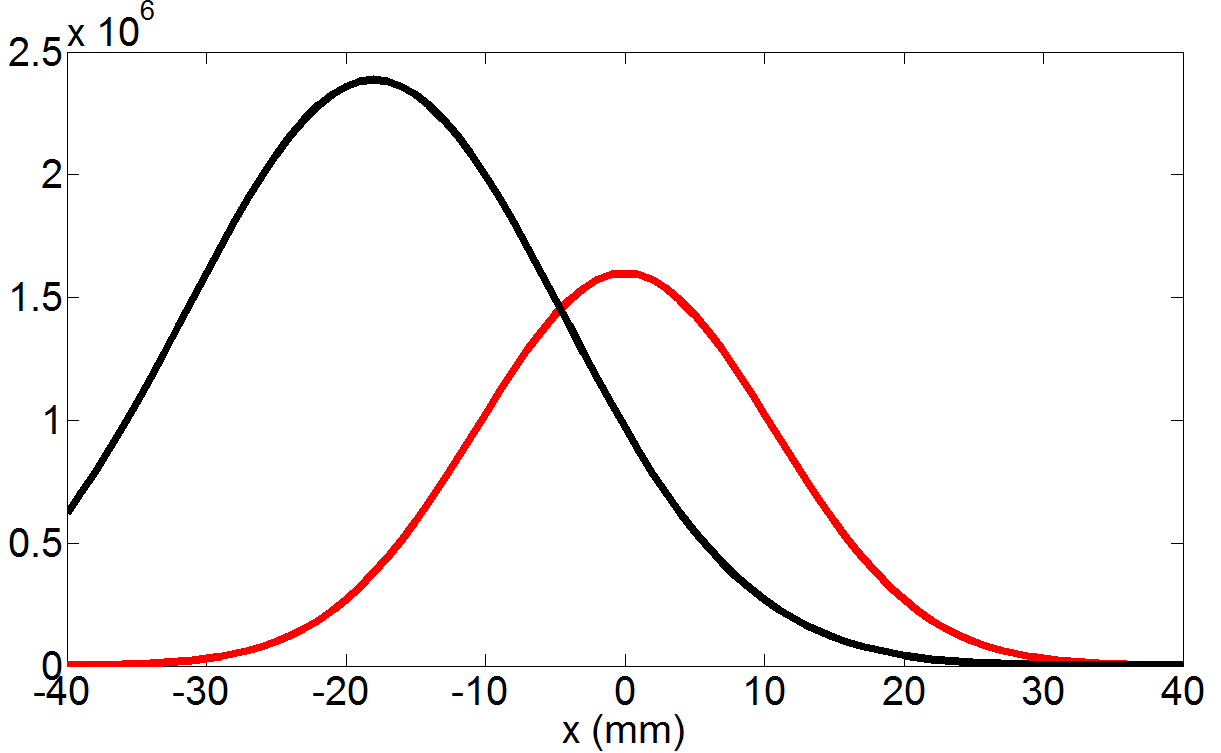 carbon velvet
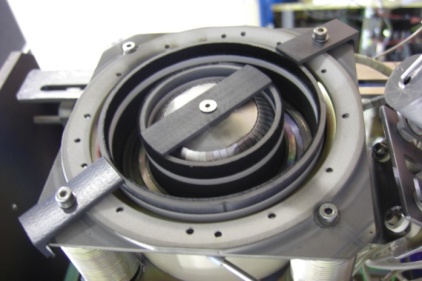 BNSiO2 chamber
drift velocity (m/s)
carbon velvet
BNSiO2
higher electron currents observed despite reduction in emission

retreat of E maximum into channel increases drift velocity, and favors higher ECDI amplitudes

this effect is missed in radial-azimuthal simulations, where E is imposed
form factor variation
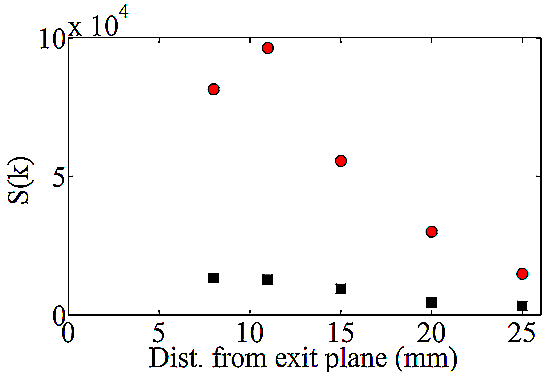 S. Tsikata							PPPL, May 9, 2016
Carbon velvet investigations
 discharge current (Id) features









▪ higher mean Id with carbon velvet, despite the absence of wall emission
▪ more pronounced Id fluctuations with velvet
3.5 mg/s
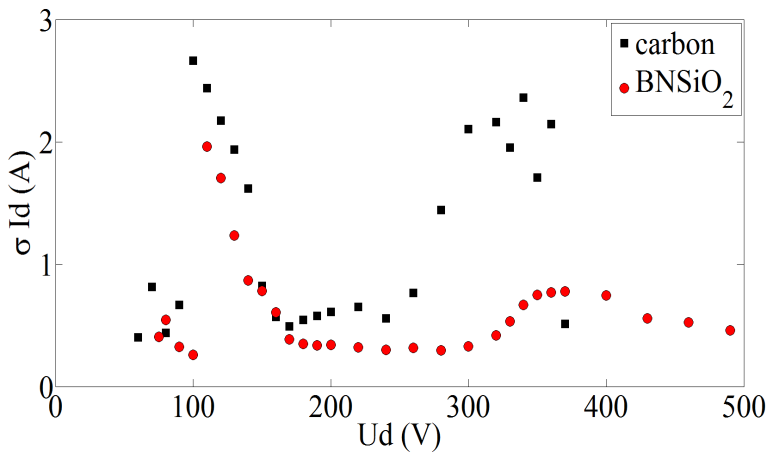 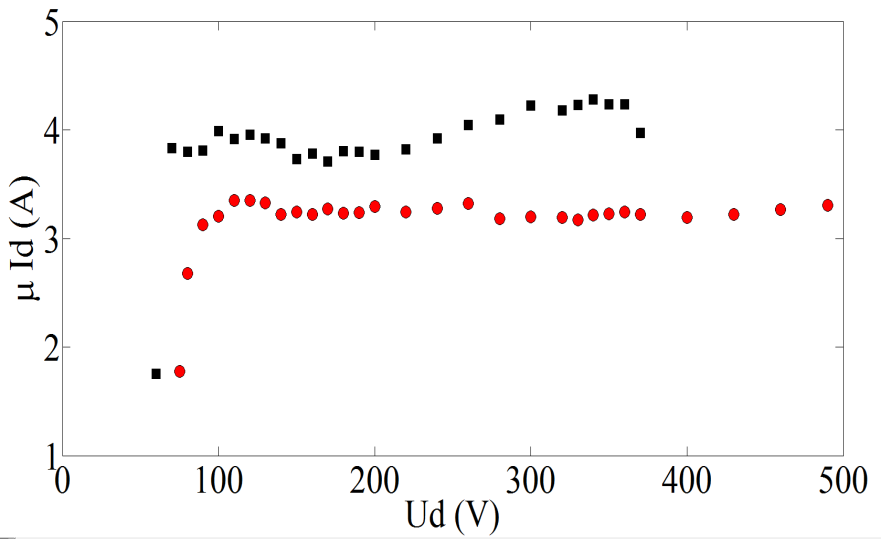 The higher currents encountered are not aberrations: consider results from azimuthal-axial simulations
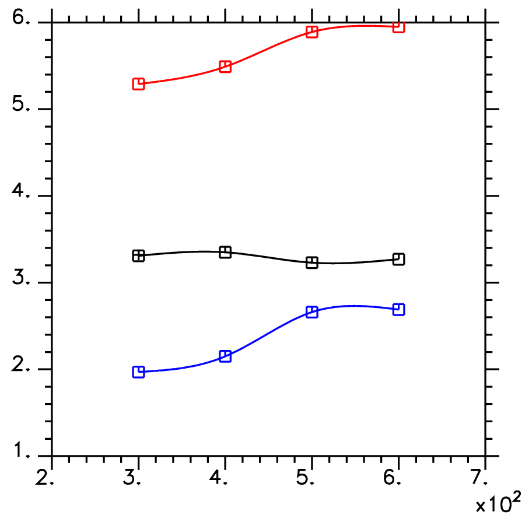 total  current (A)
▪ these simulations can be considered to model the non-emissive case
 ▪ the increase in Id is due to the increased electron current arising from the ExB mode, with the ion current remaining flat as Ud increases
current (A)
ion current
electron current
discharge voltage Ud (V)
S. Tsikata							PPPL, May 9, 2016
Carbon velvet investigations
 ExB mode features: fluctuation intensity











▪ higher observed ExB mode amplitudes with BNSiO2
▪ high amplitudes for carbon velvet are missed (located inside the channel)

 mode amplitudes observed are consistent with the shifted E field
150 V
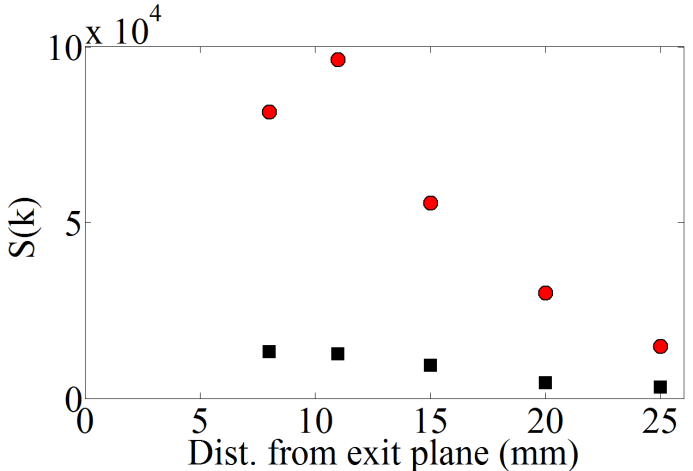 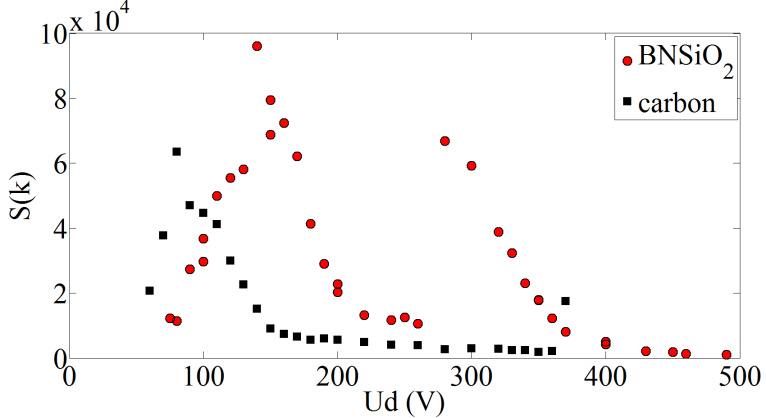 S. Tsikata							PPPL, May 9, 2016
Carbon velvet investigations
 regime comparison: 
	- mean discharge current μId, standard deviation σId
	- mode fluctuation intensity S(k)
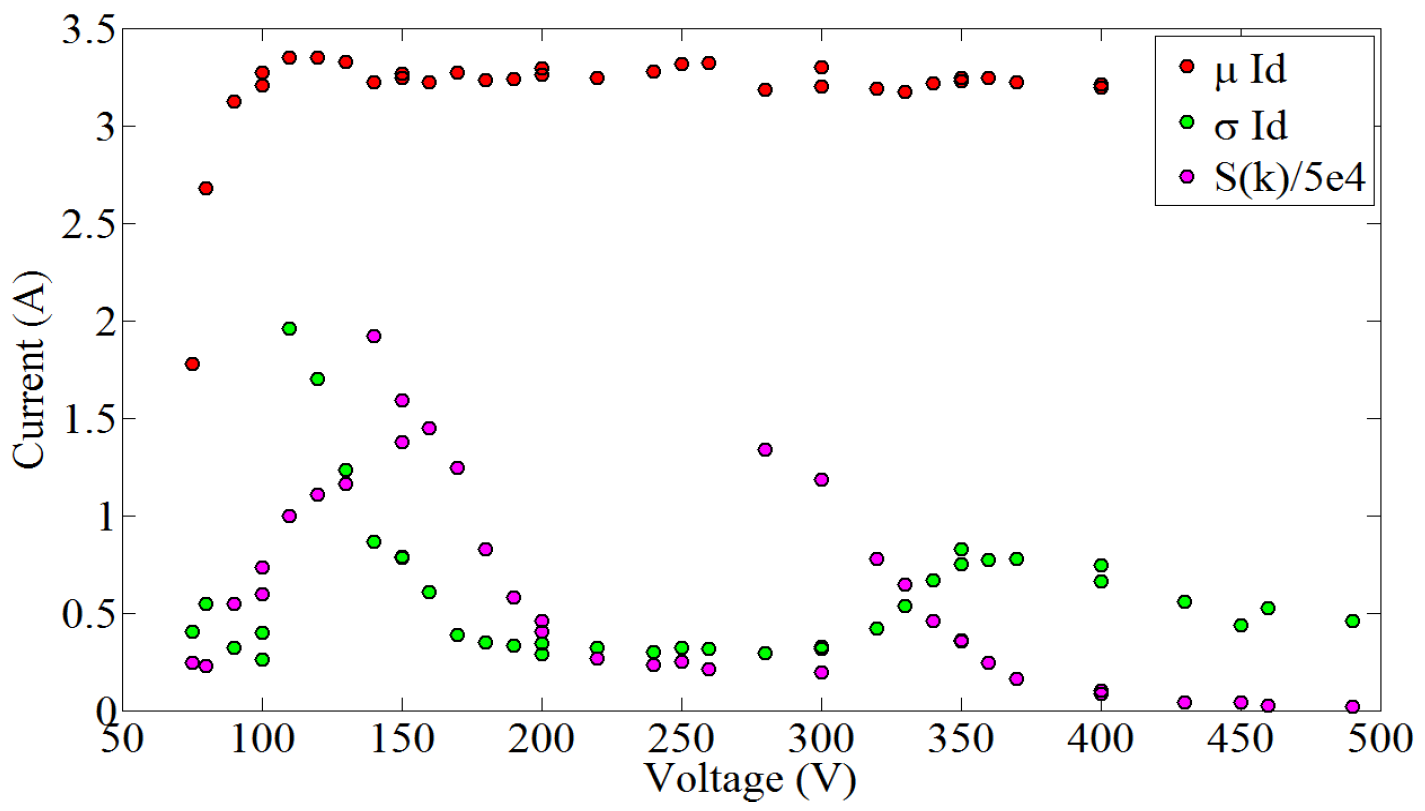 variations similar for mode intensity and discharge current fluctuation at low Ud
 mean discharge current less sensitive to variations in mode intensity
S. Tsikata							PPPL, May 9, 2016
Demonstrating role of mode in transport experimentally
attempt to associate regimes of high mode amplitude to those of high mean 	discharge current/discharge current fluctuation

challenges: 
	- increase in electron current a fraction of the discharge current 
	- very precise measurements of ion current required



 direct correlation of scattered signal amplitude with discharge current variation

challenges:
	- increased constraints on signal to noise ratio
S. Tsikata							PPPL, May 9, 2016
Demonstrating role of mode in transport experimentally
 time variation of mode amplitude and discharge current: absolute signal
110 V
320 V
x 10-4 s
x 10-4 s
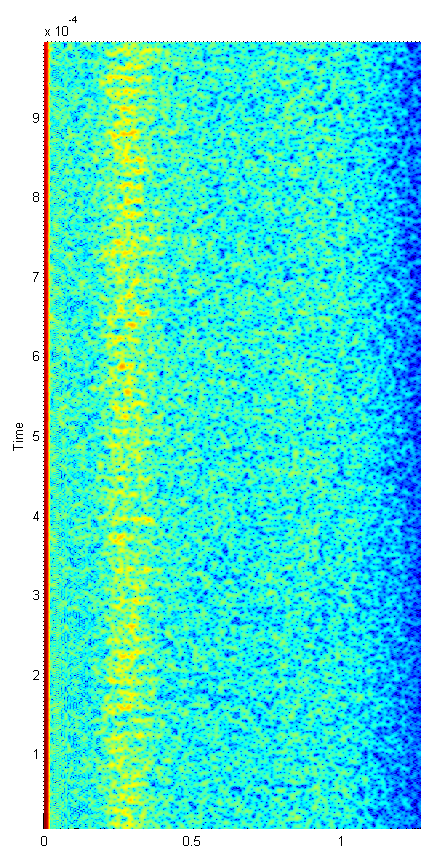 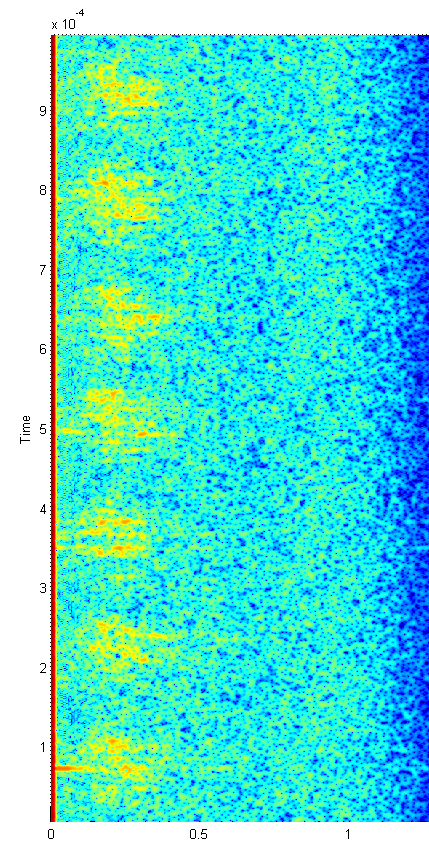 110 V
 mode appears in « packets » due to axial oscillation of electric field and fixed position of observation volume

320 V
 mode shows low-frequency breathing mode modulation

 mode in phase with discharge current
Time
Time
Frequency
x 107 Hz
Frequency
x 107 Hz
S. Tsikata							PPPL, May 9, 2016